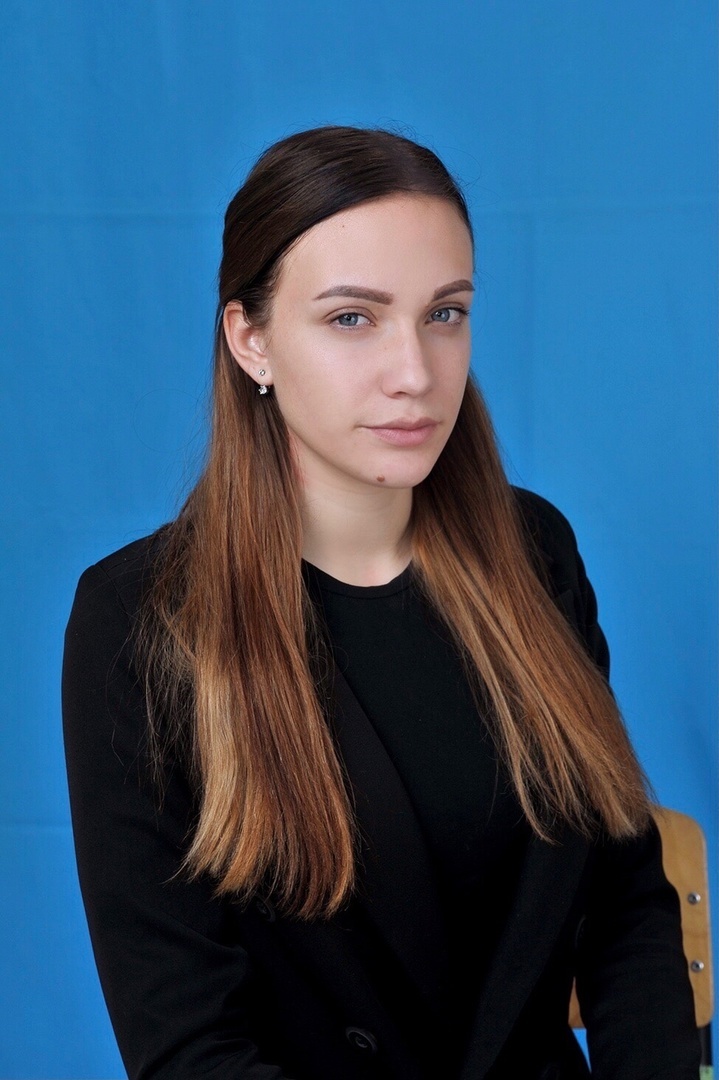 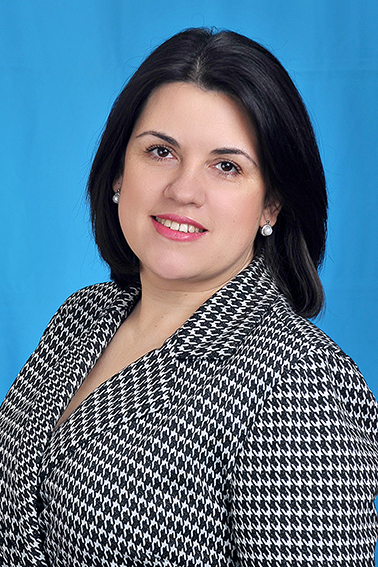 Колбина Валерия Сергеевна
Овчарук Ирина Александровна
Колбина Валерия Сергеевна
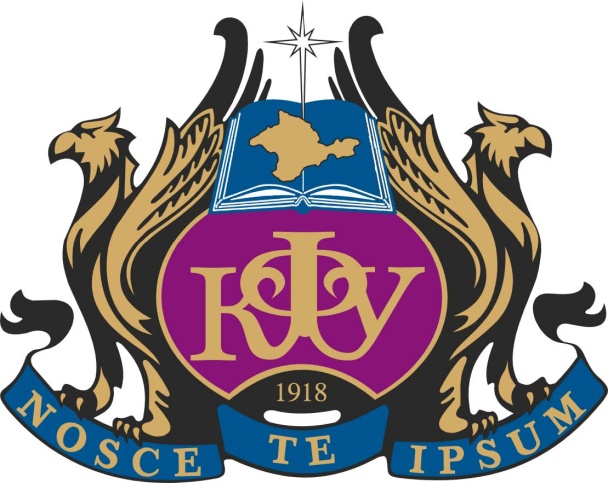 Окончила КФУ им. В. И. Вернадского
2022 год
Учитель начальных классов
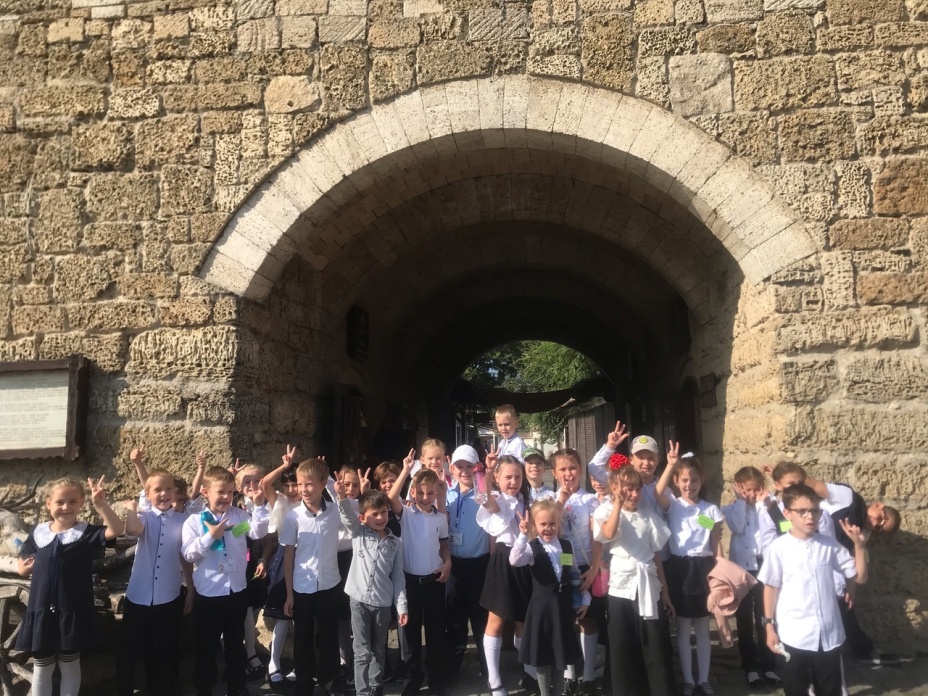 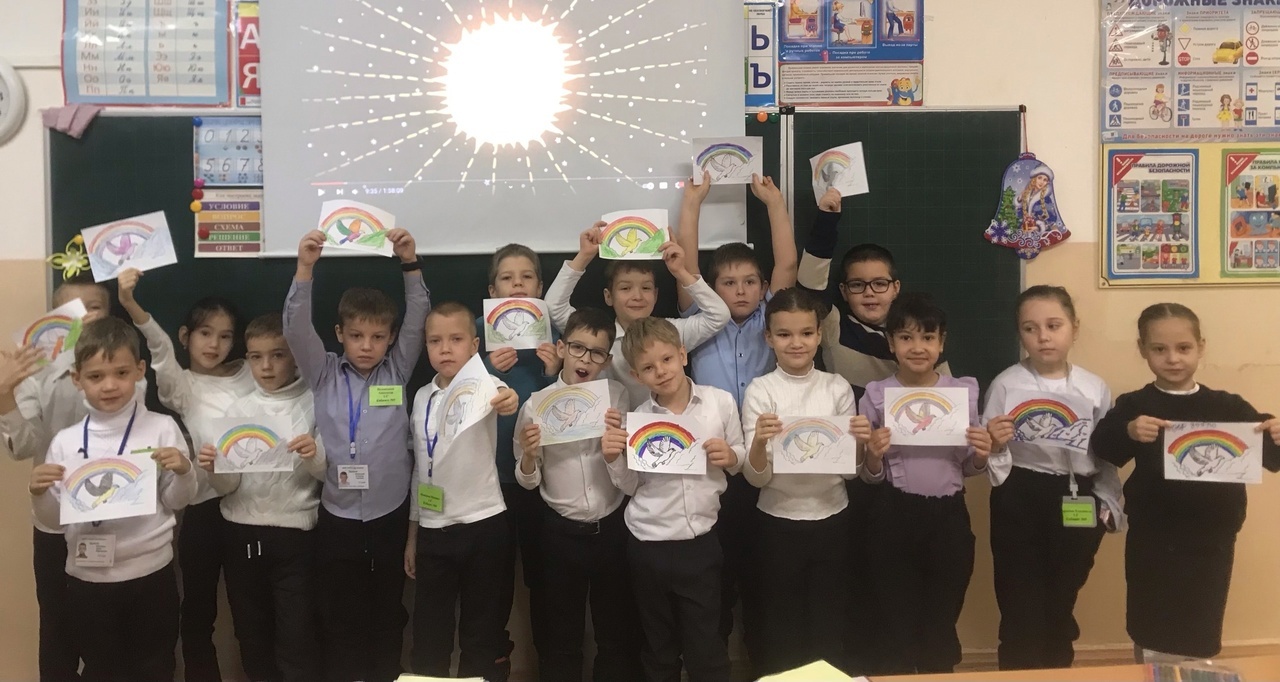 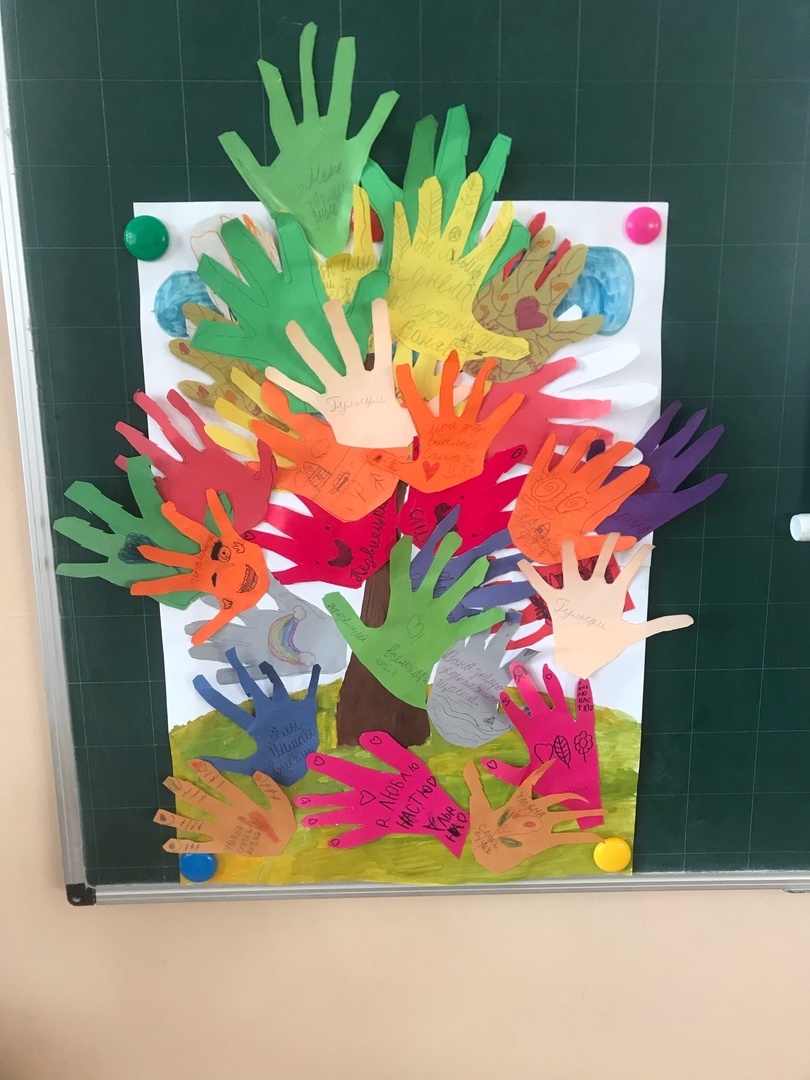 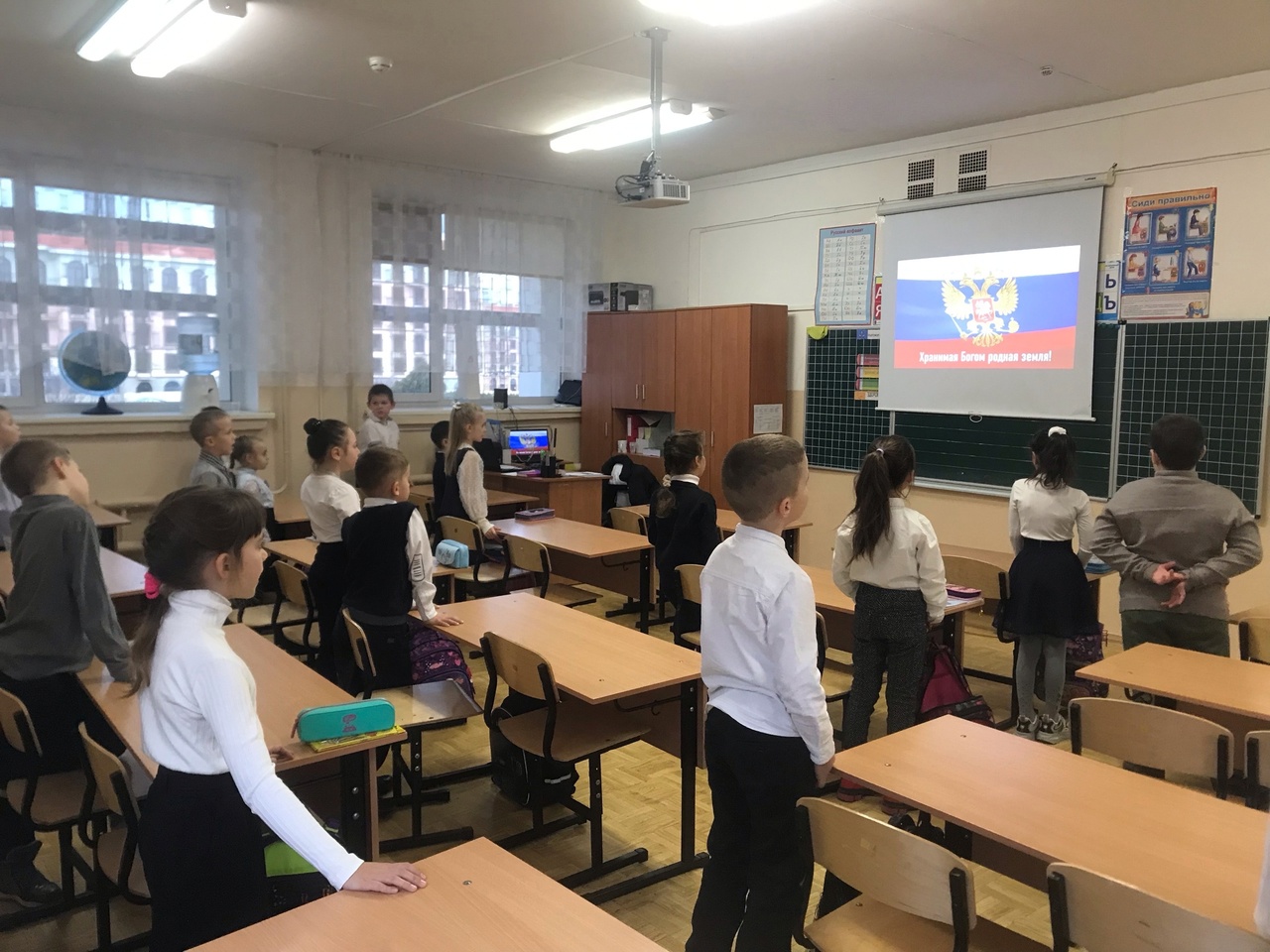 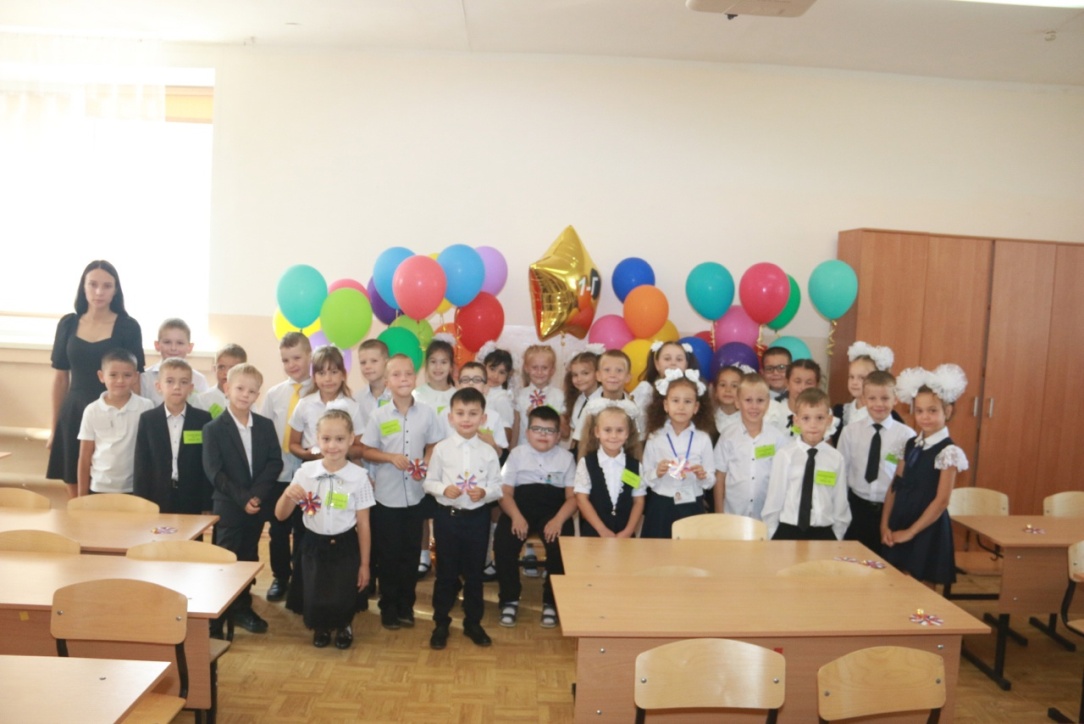 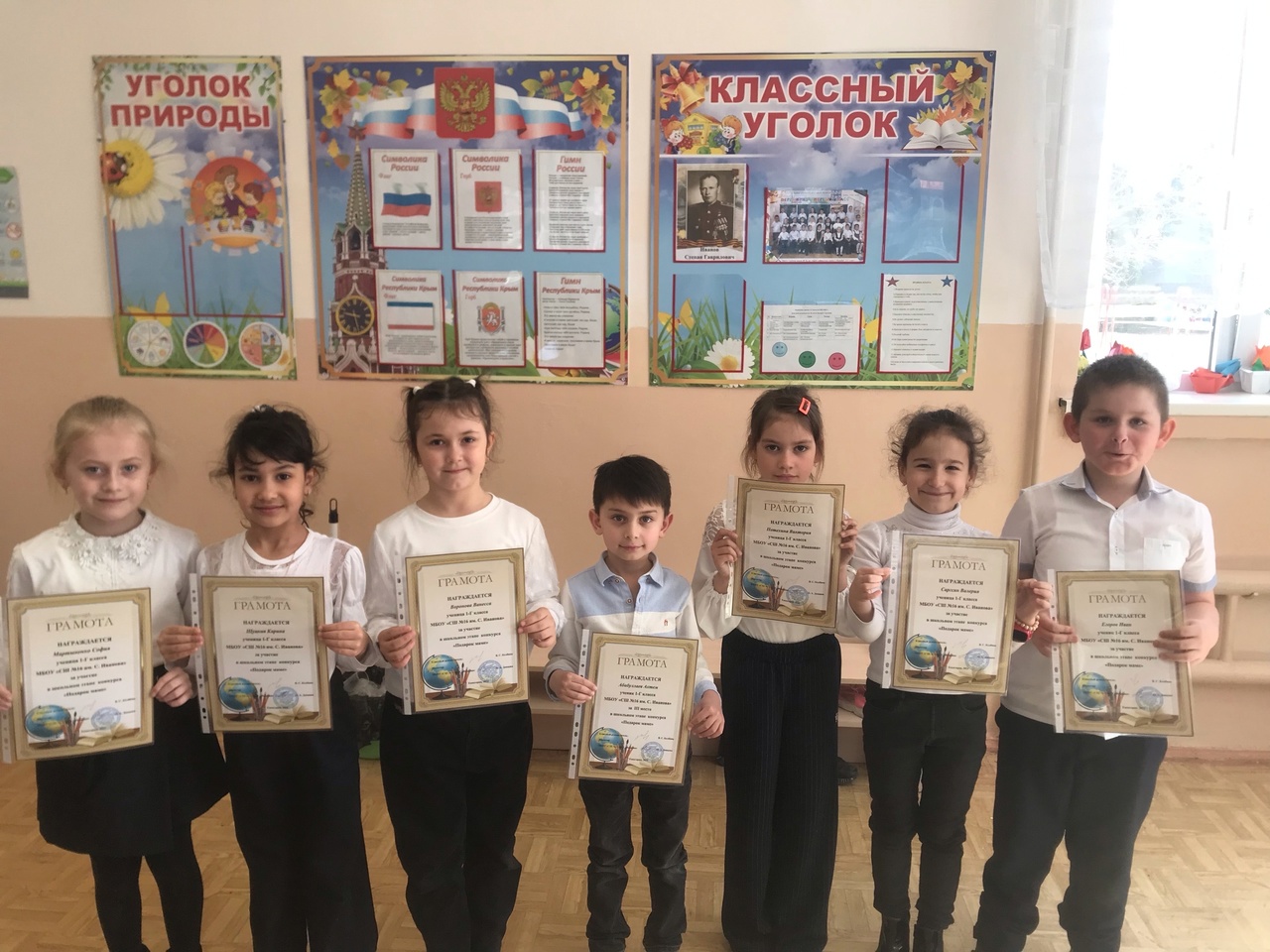 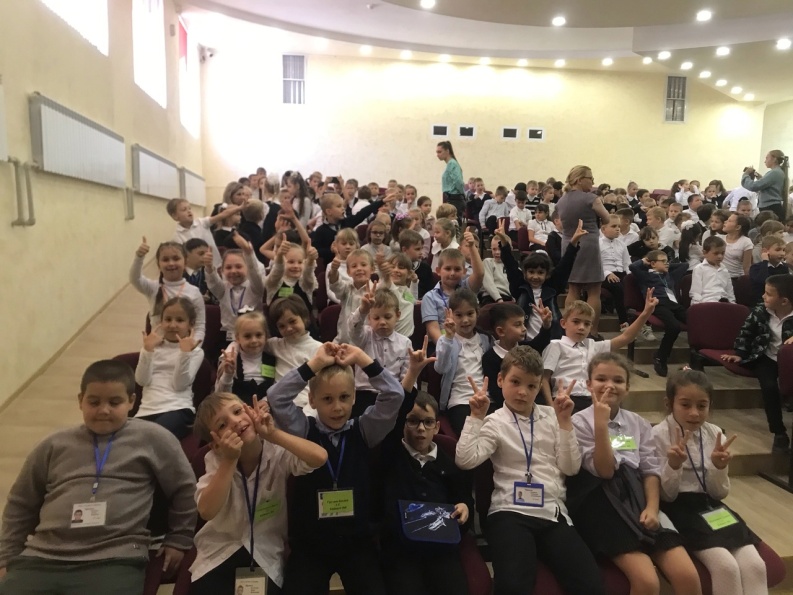 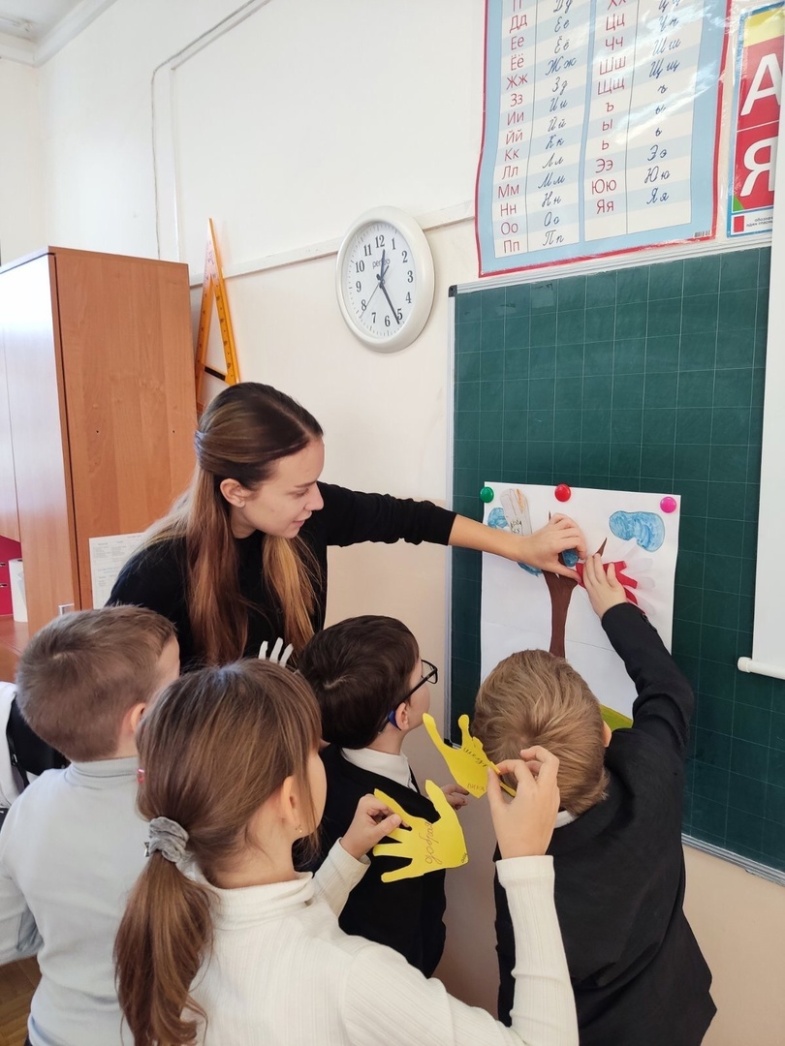 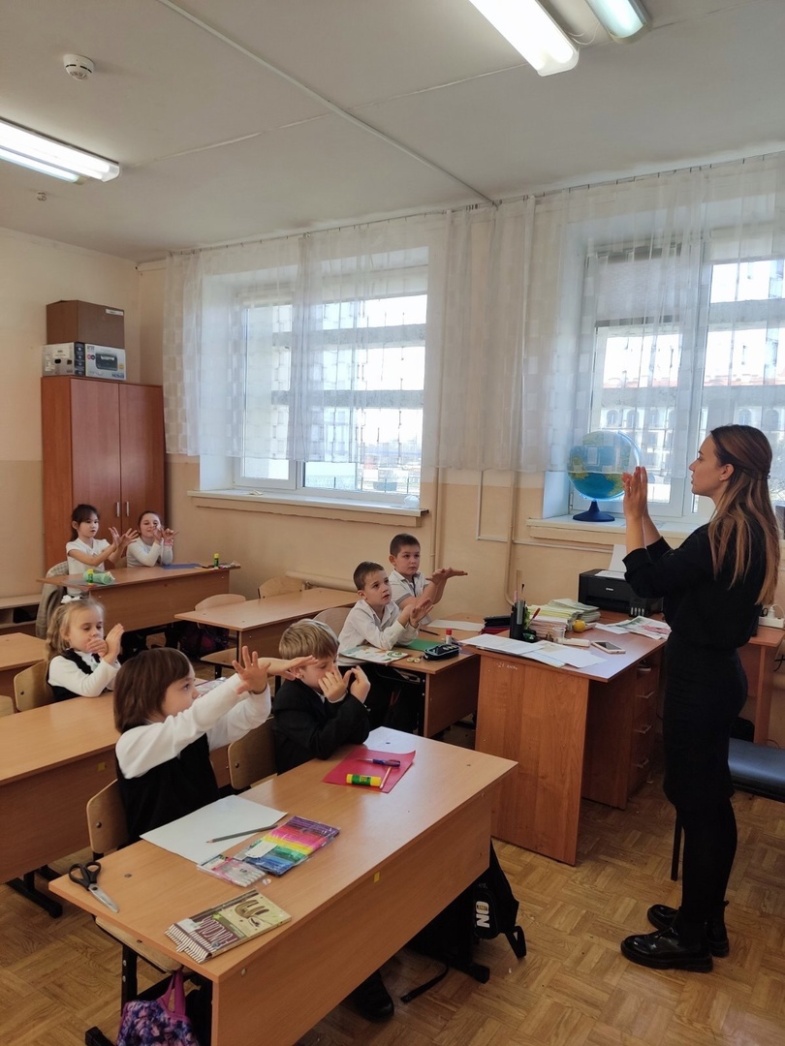 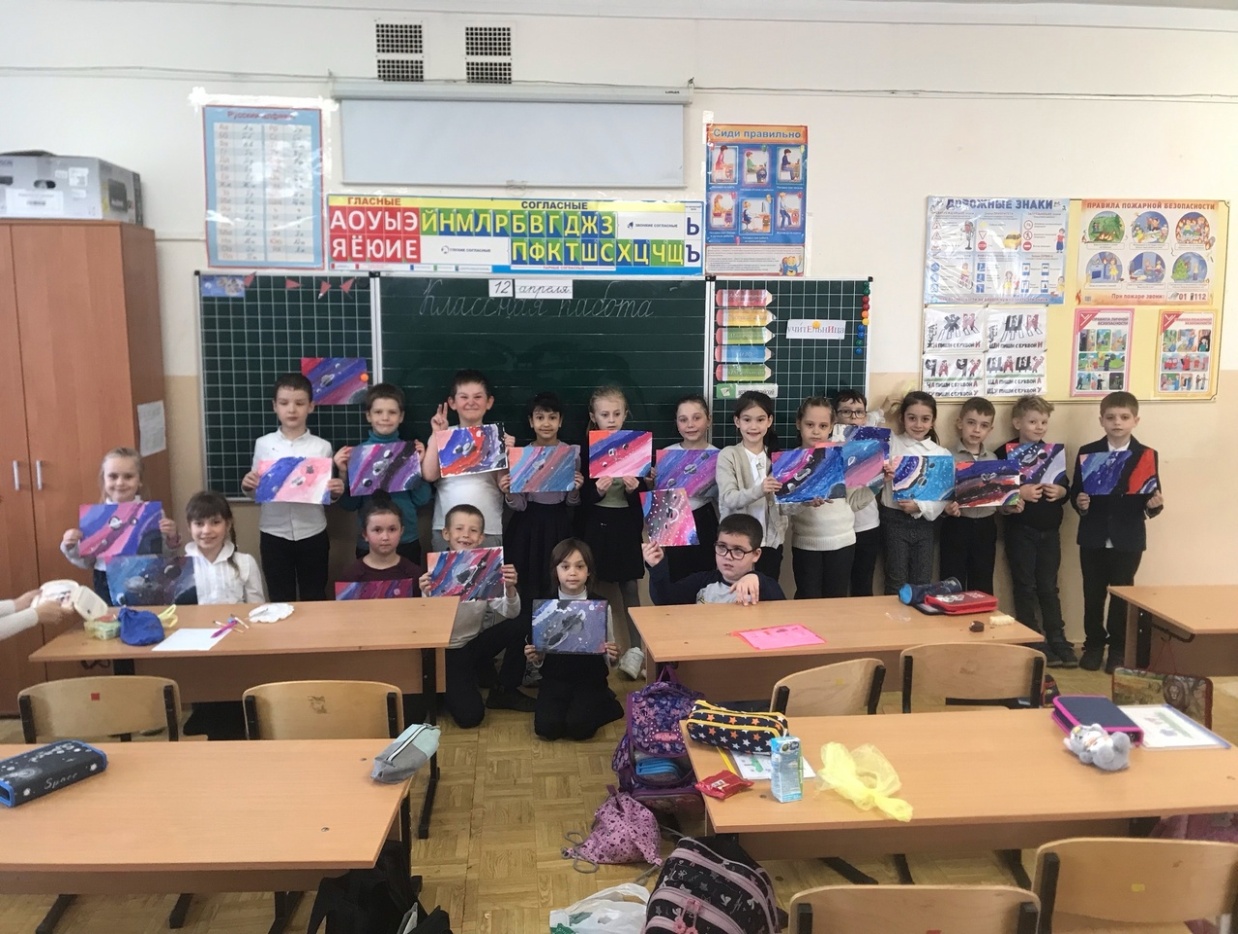